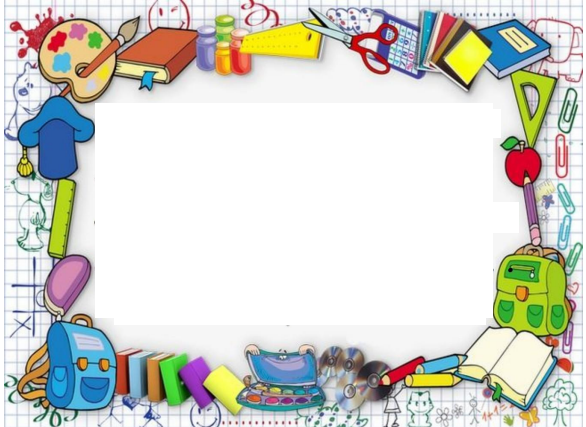 CHỦ ĐỀ 1
BÀI 6: LUYỆN TẬP CHUNG
TIẾT 4 – TRANG 44
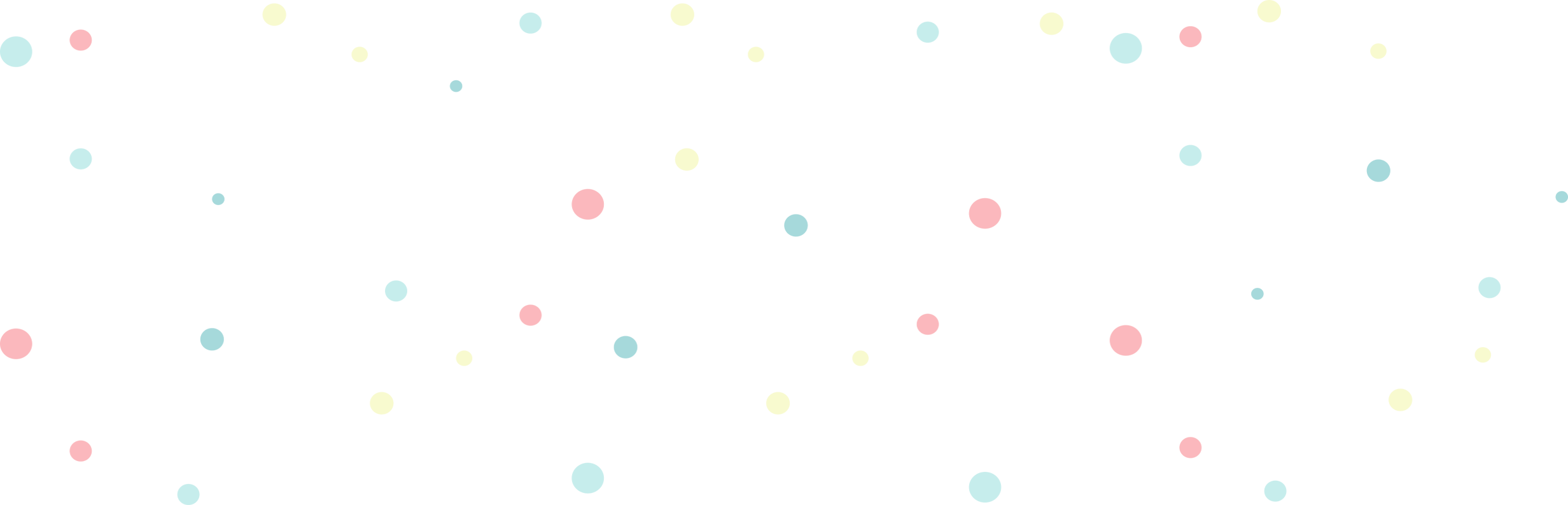 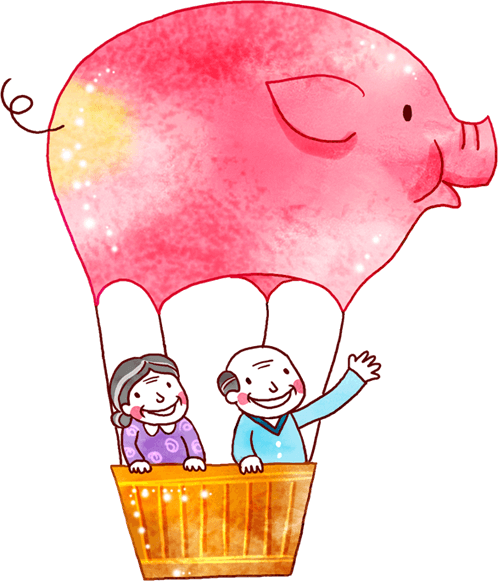 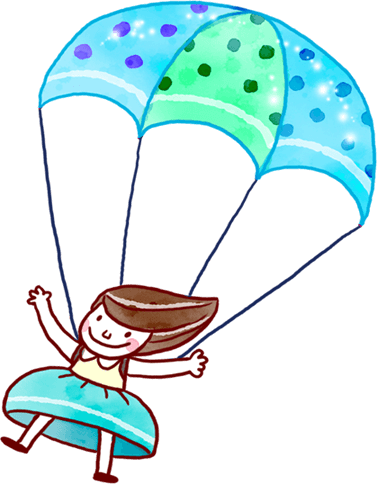 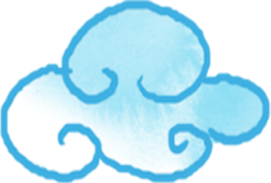 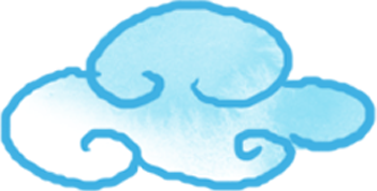 Chào mừng các con đến với môn Toán
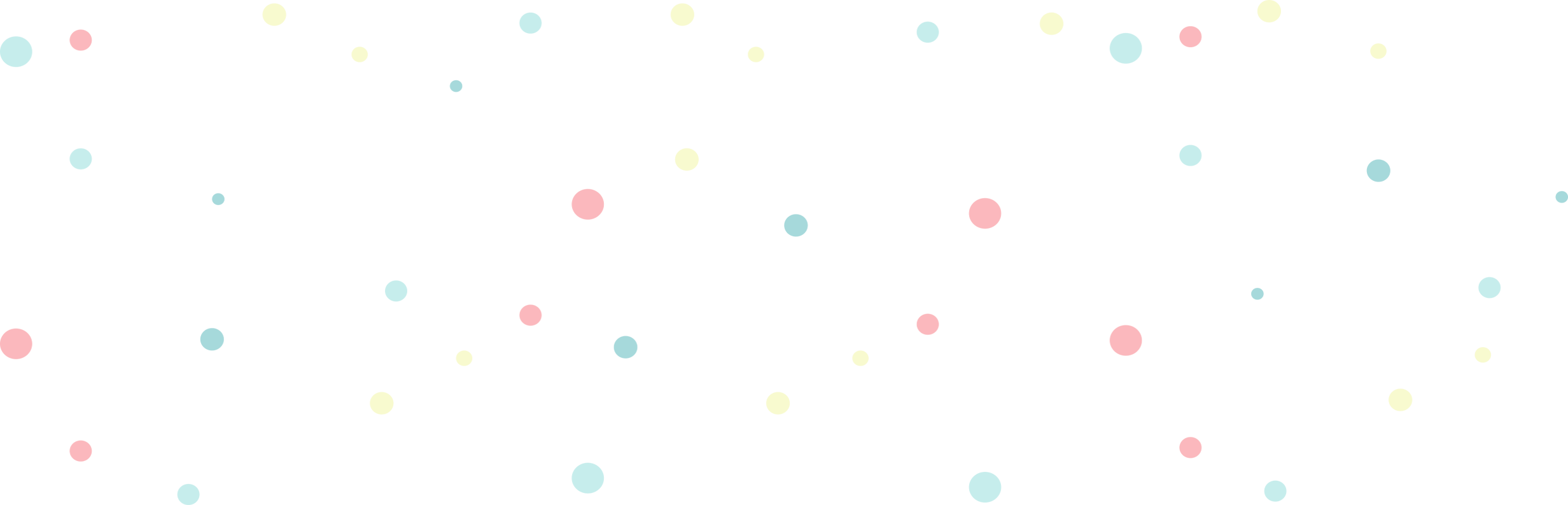 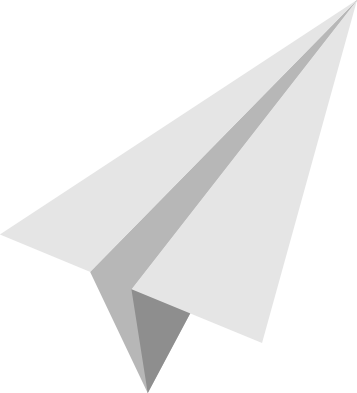 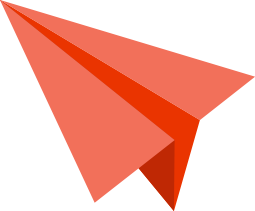 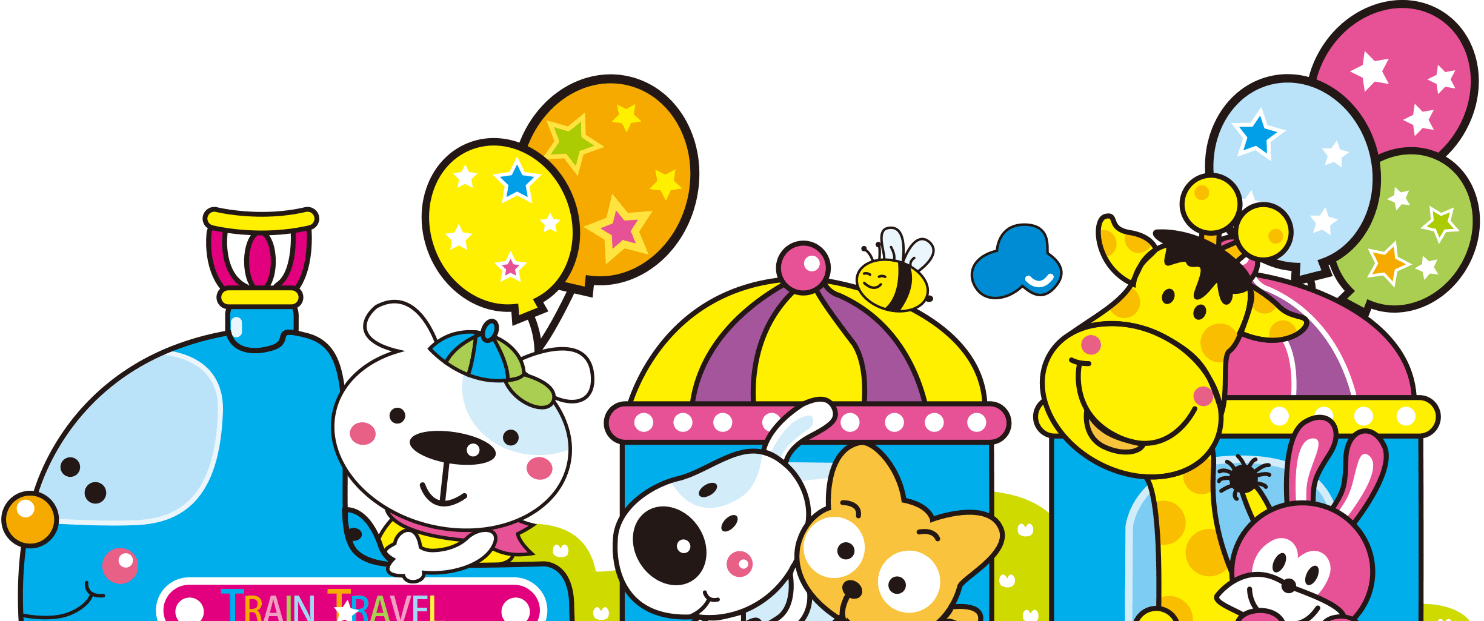 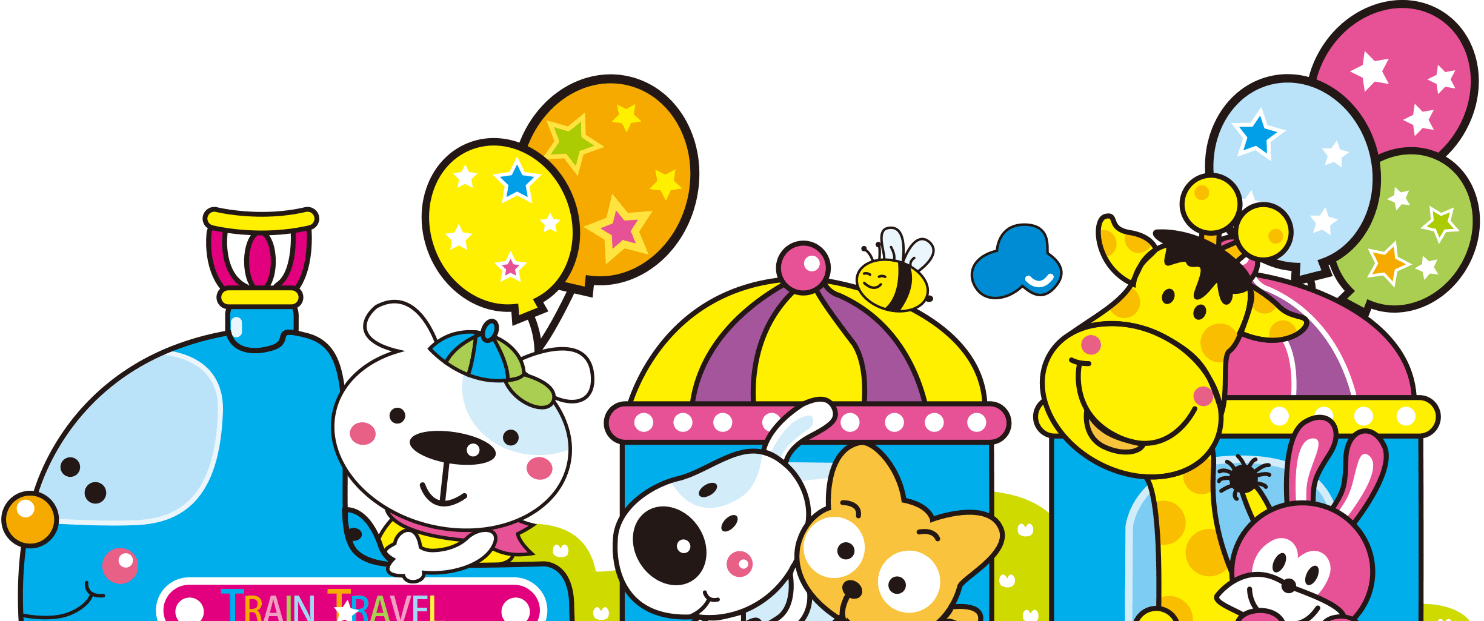 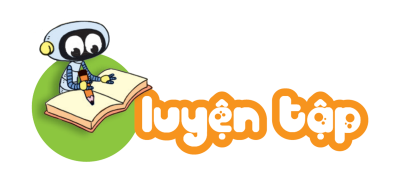 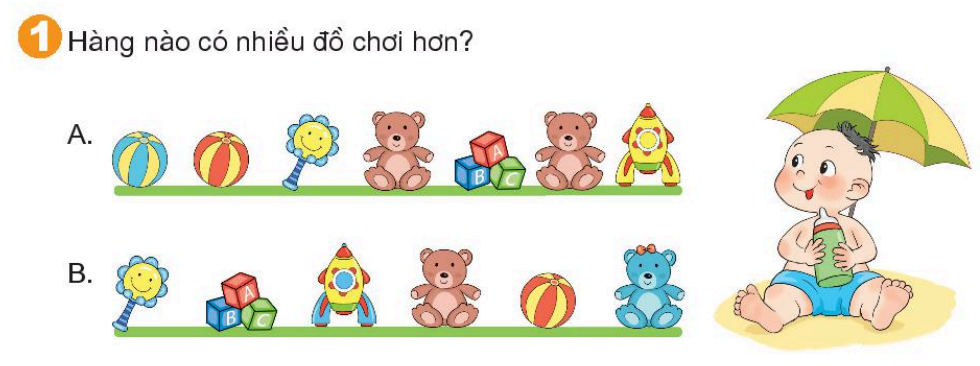 đ
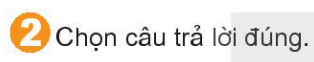 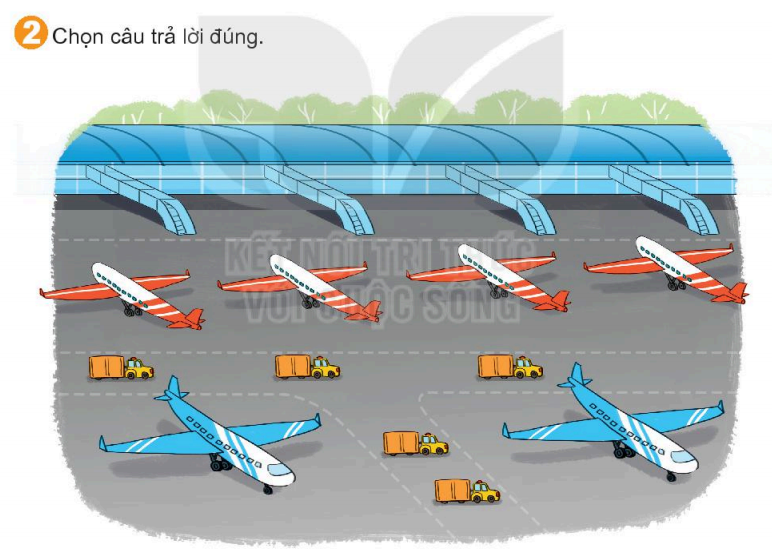 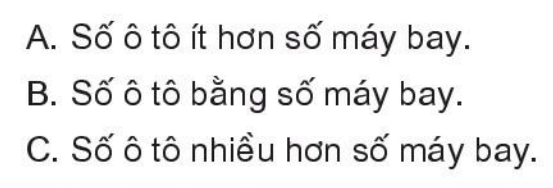 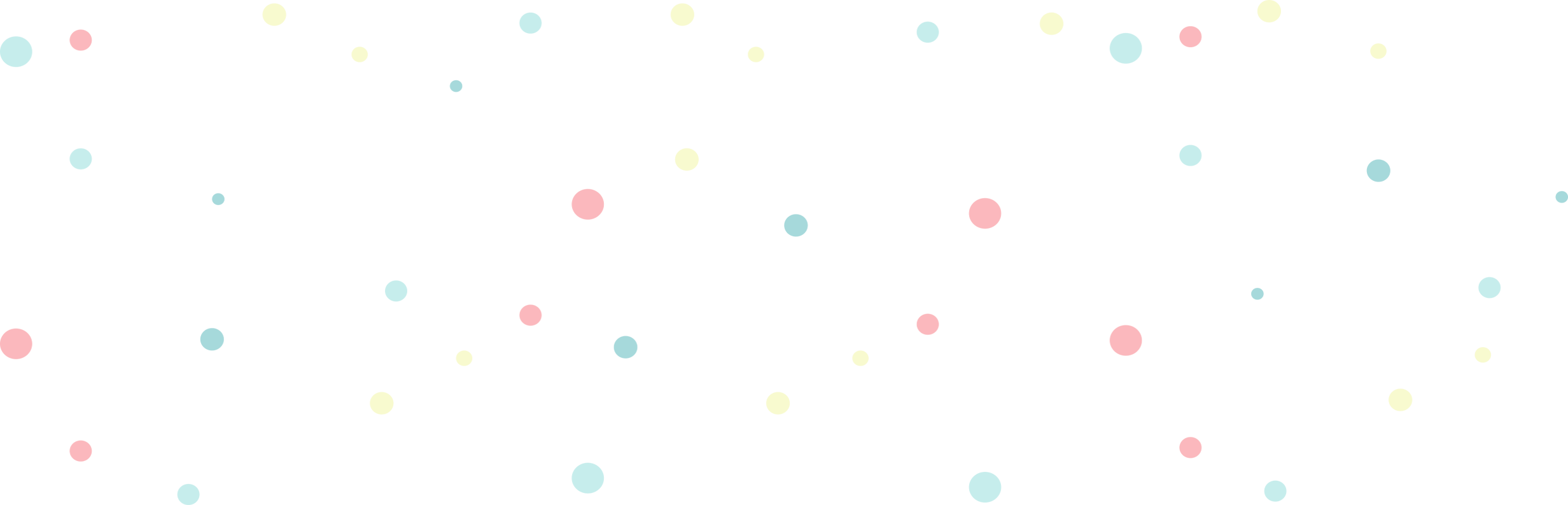 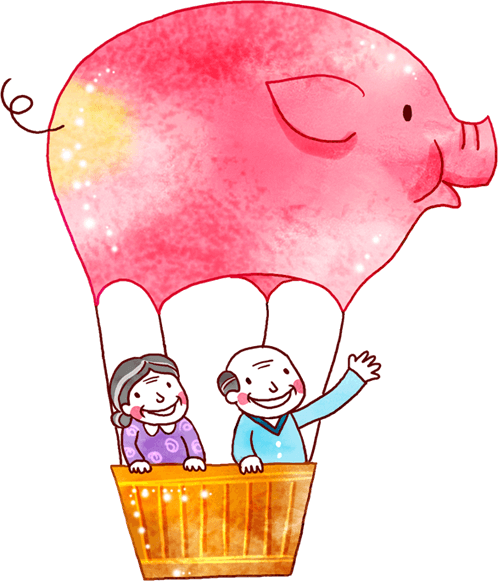 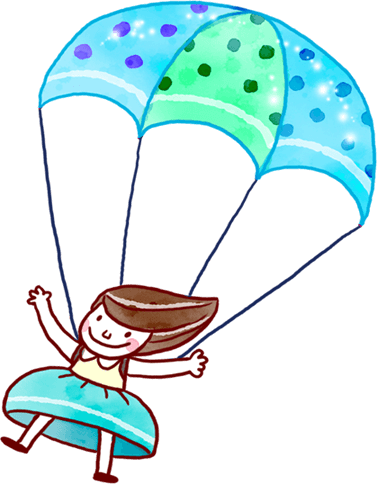 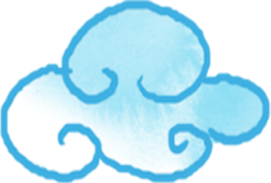 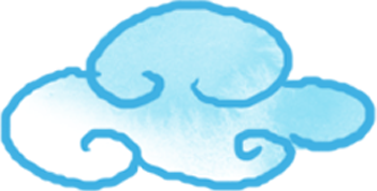 GIẢI LAO
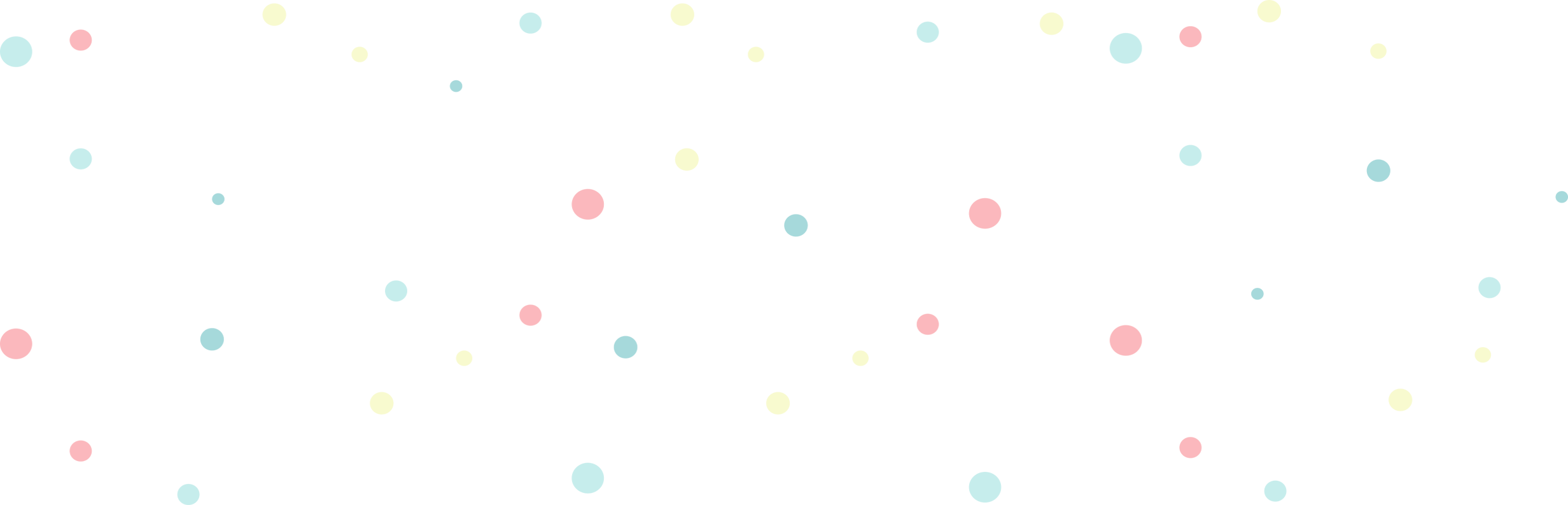 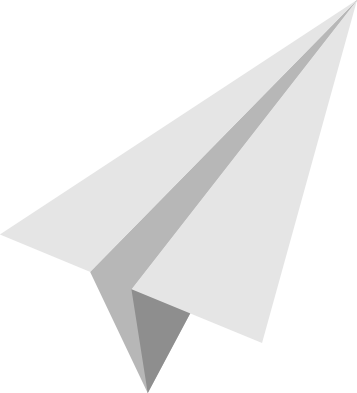 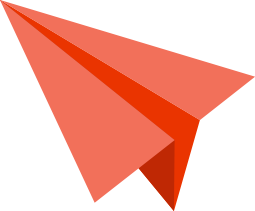 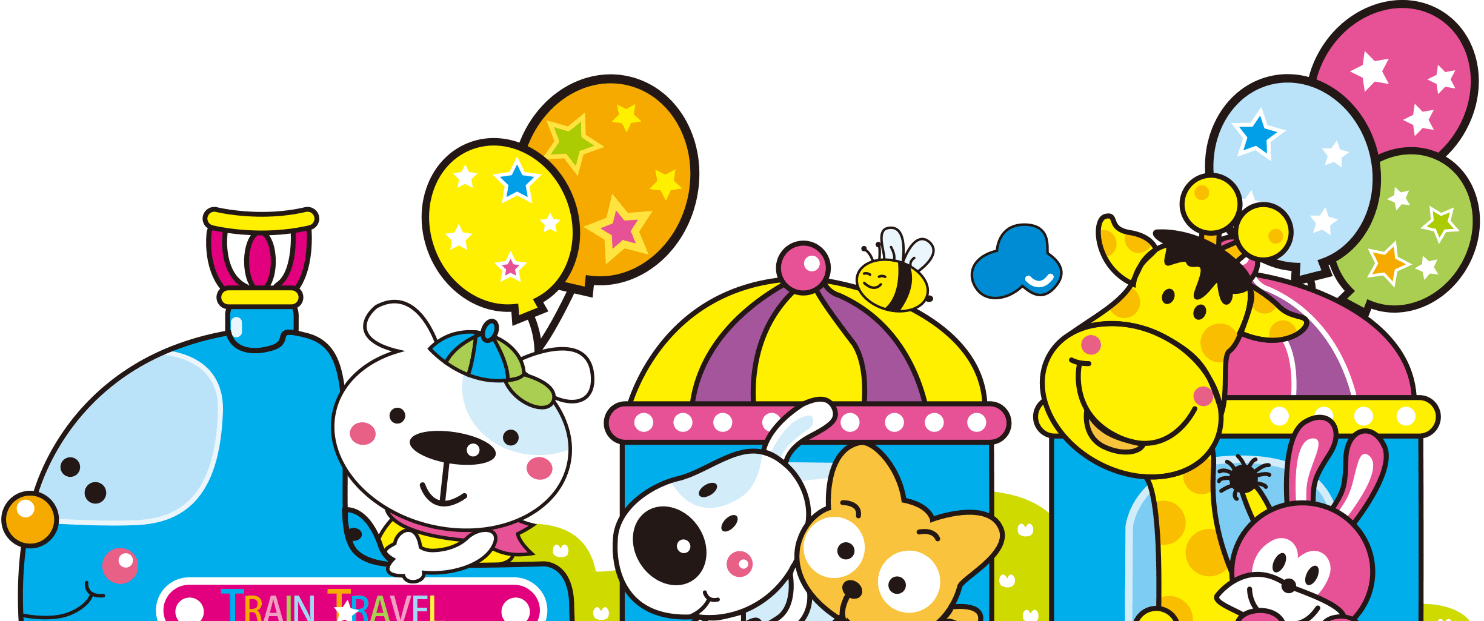 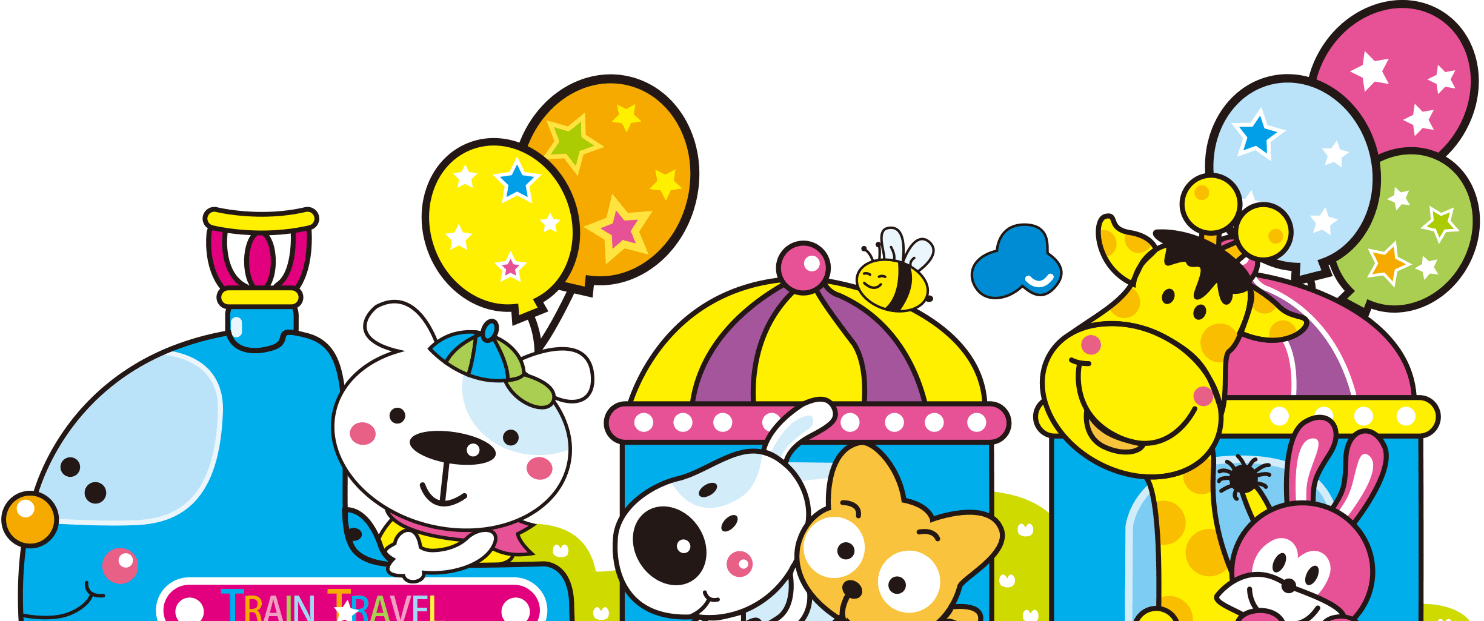 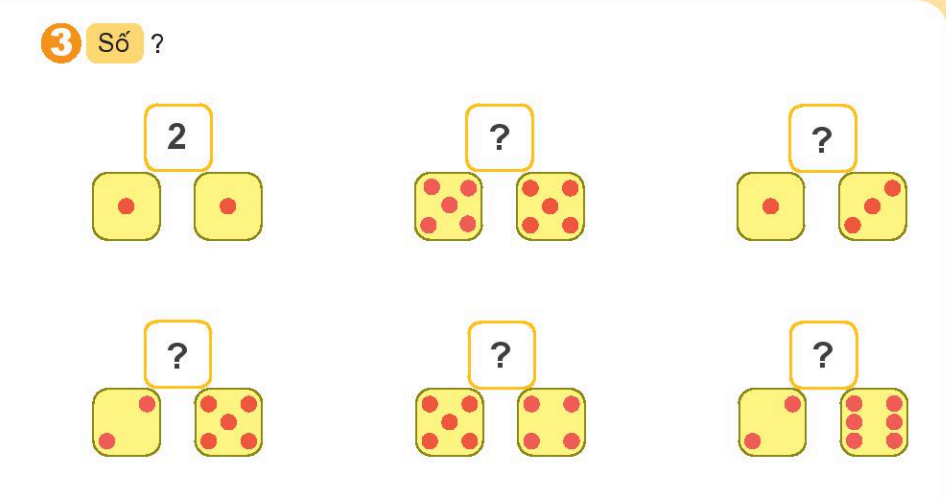 10
4
9
7
8
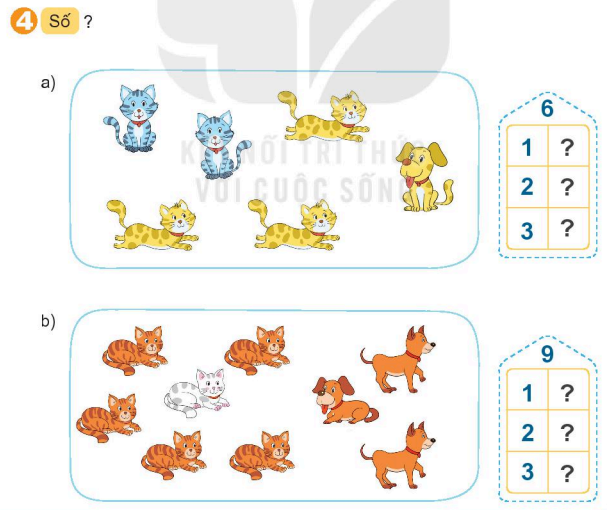 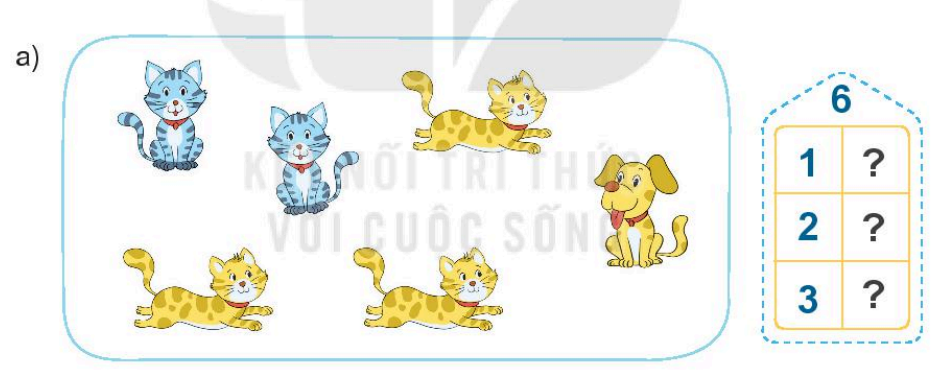 5
4
3
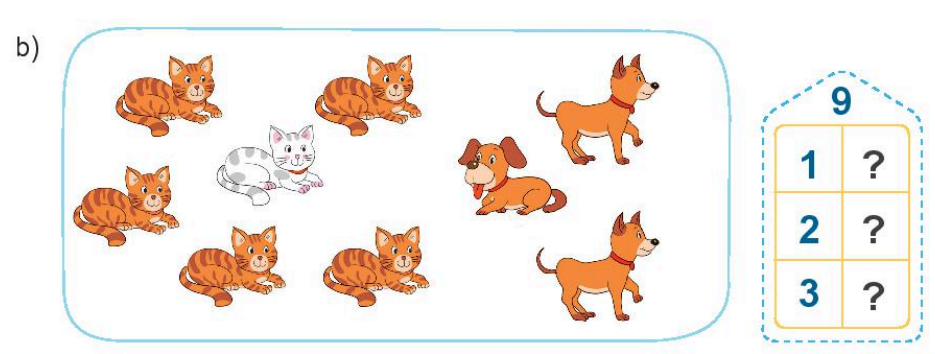 8
7
6
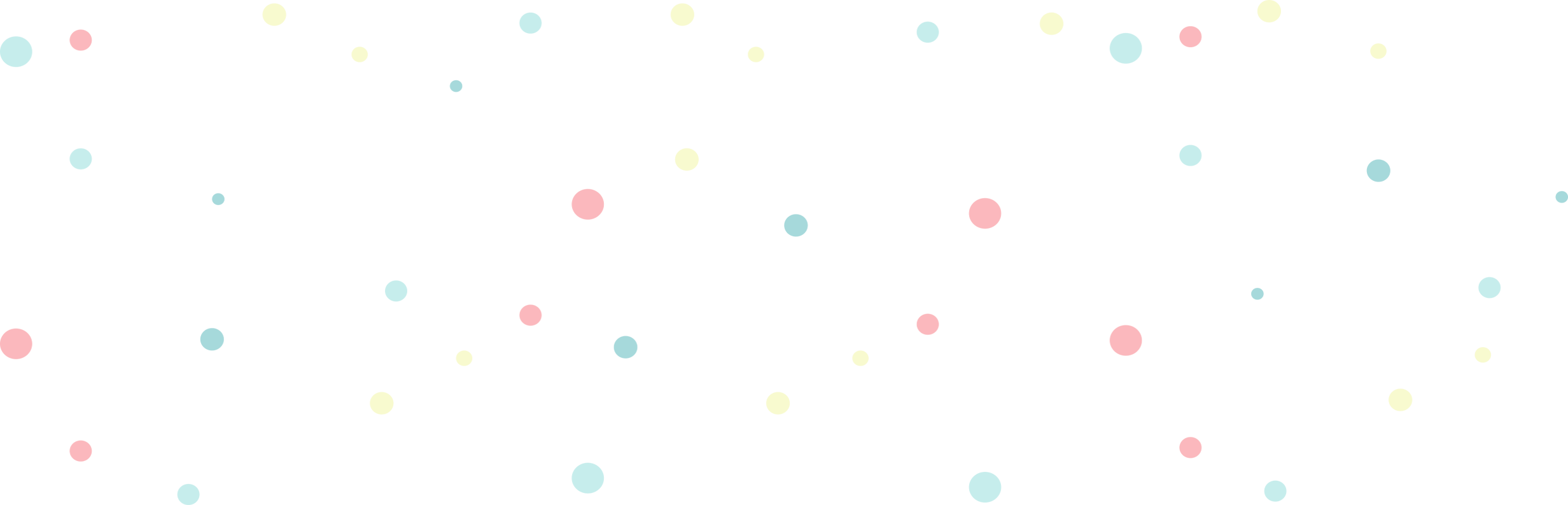 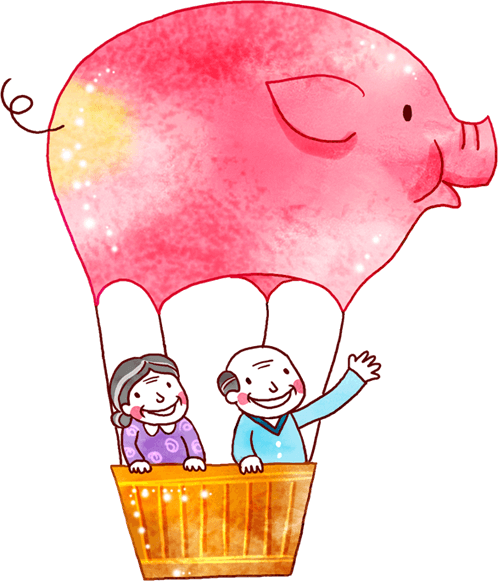 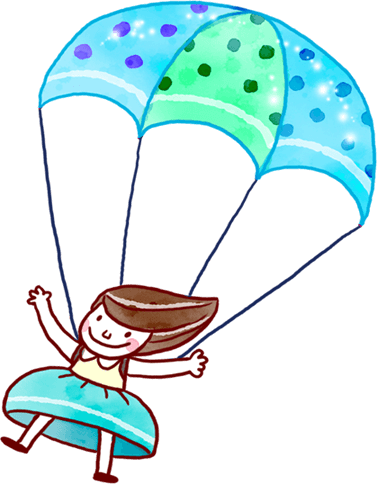 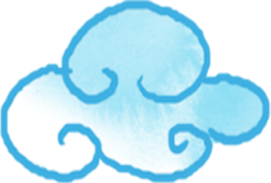 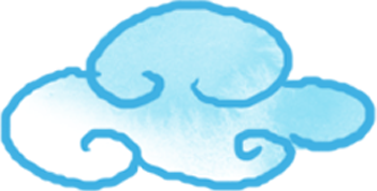 Hẹn gặp lại các con ở tiết học sau !
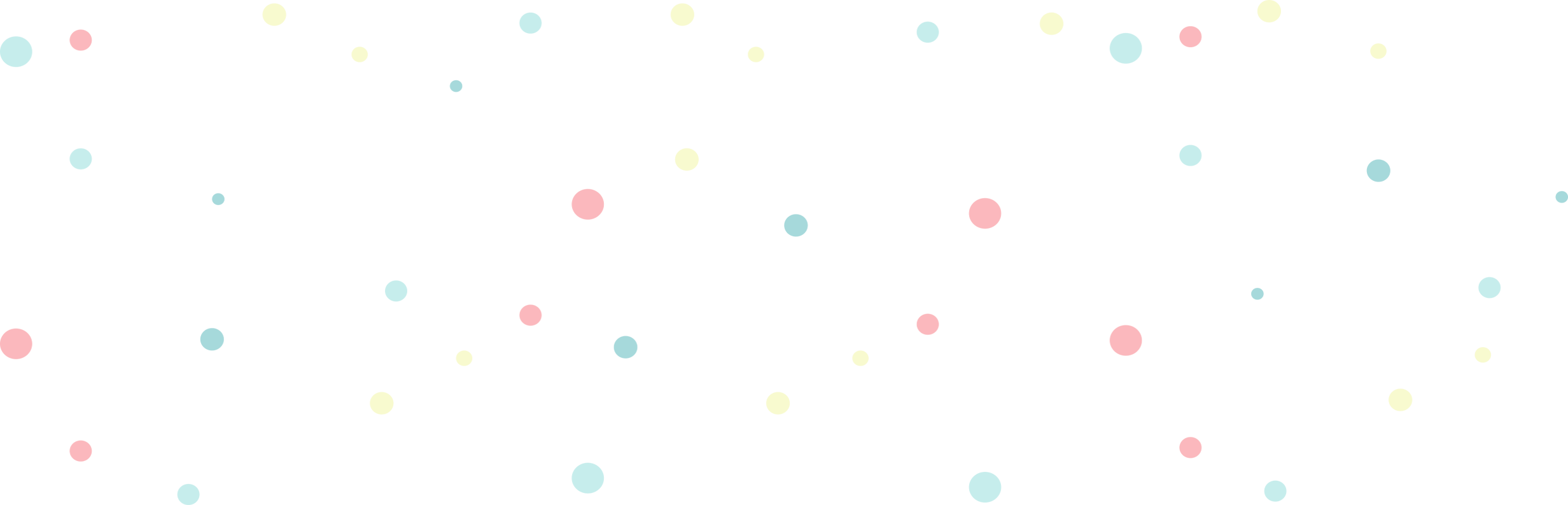 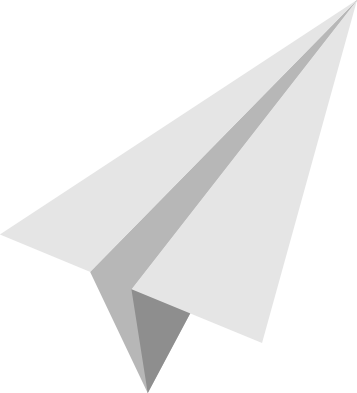 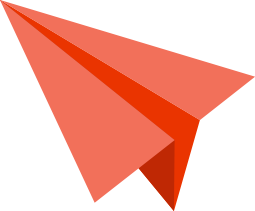 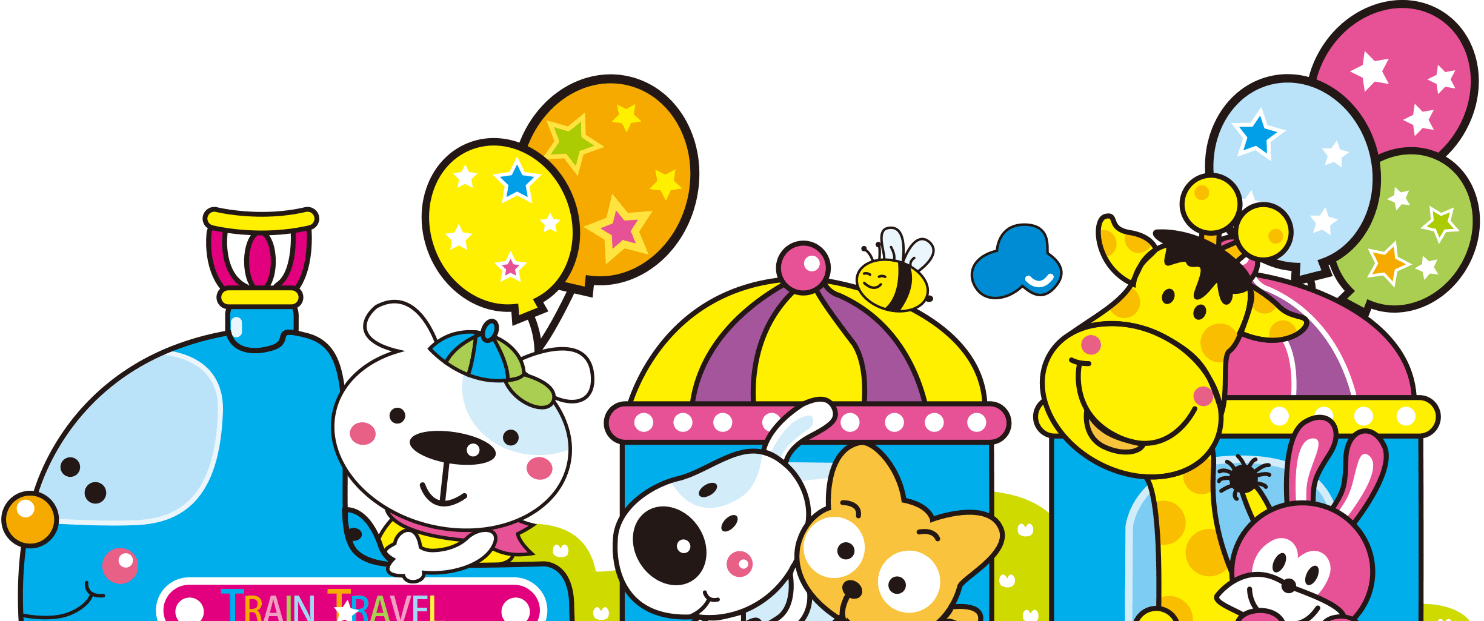 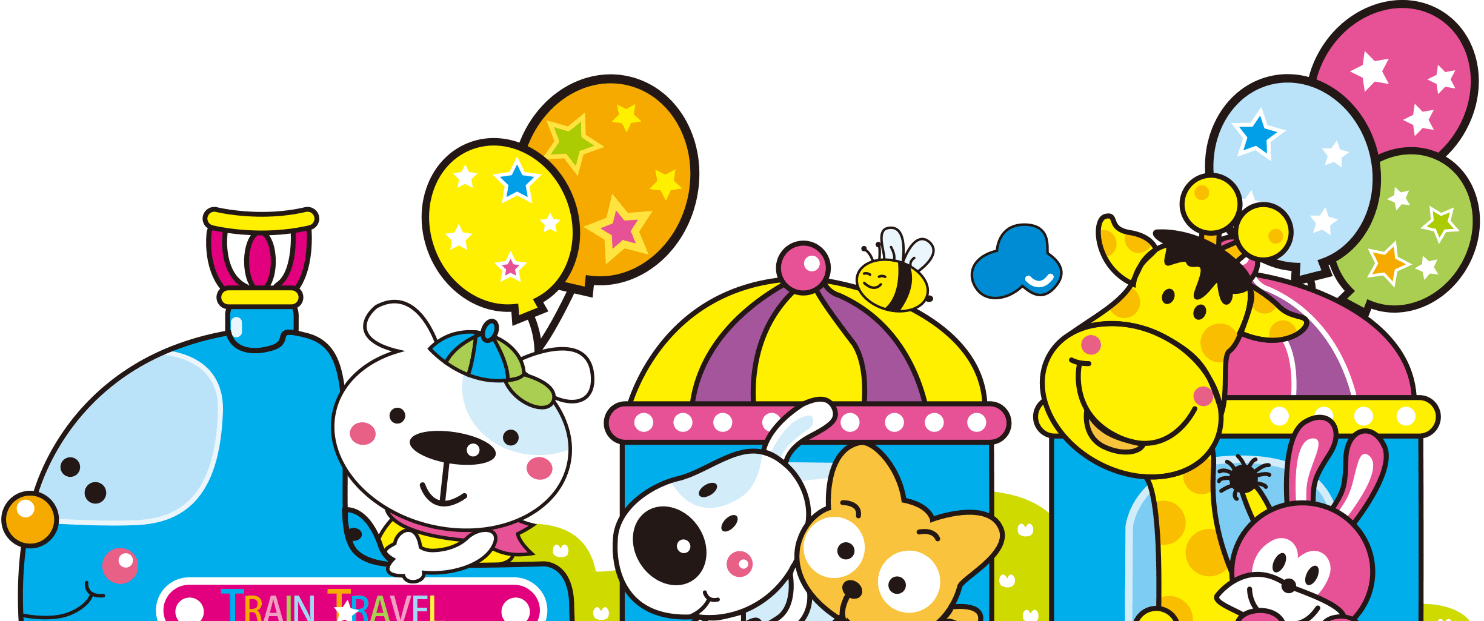